স্বাগতম
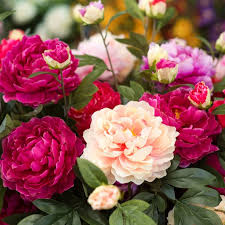 শ্রেণি-একাদশ
বিষয়ঃহিসাববিজ্ঞান
স ময়-৪৫মিনিট
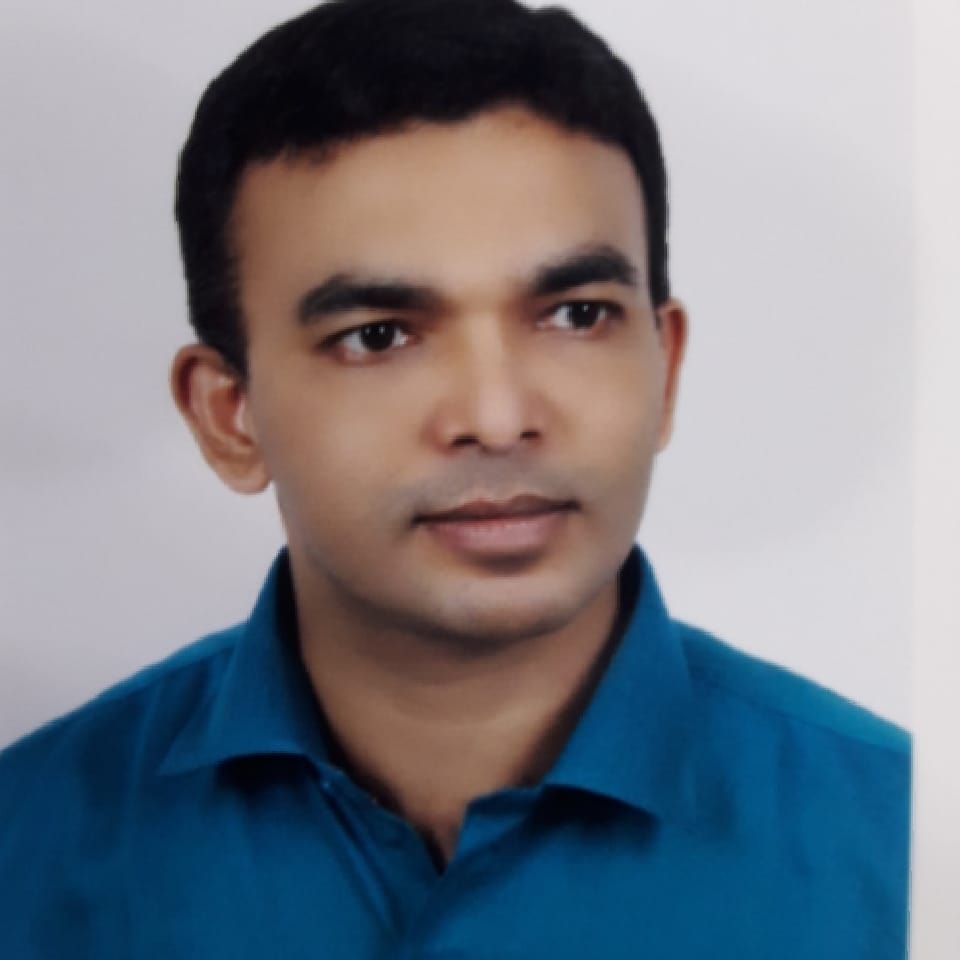 পরিচিতি
MD.ATIQUL ISLAM
LECTURER IN ACCOUNTING
  SUCHIPARA DEGREE COLLEGE
নিচের ছবিগুলোর দিকে লক্ষ কর-
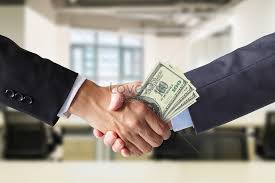 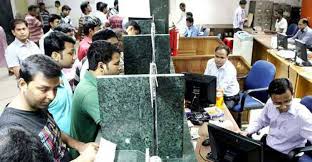 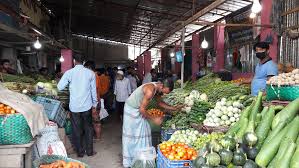 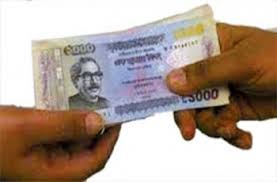 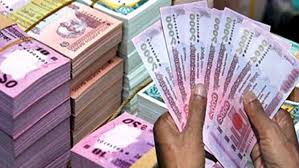 আর্থিক বিবরণী
এই পাঠ শেষে শিক্ষার্থীরা…
আর্থিক বিবরনী কি তা বলতে পারবে। 

আর্থিক বিবরণীর ধাপ সমূহ বলতে পারবে। 

আর্থিক বিবরণীর উদ্দেশ্য বলতে পারবে।
আর্থিক বিবরণীর ধাপ
১) বিশদ আয় বিবরণী

২)মালিকানা স্বত্বে পরিবর্তন বিবরণী

৩) আর্থিক অবস্থার বিবরণী

৪) নগদ প্রবাহ বিবরণী 

৫) প্রয়োজনীয়, নোট ও ব্যয় উৎপাদন হিসাবের নীতিমালা ব্যবহৃত।
হিসাব বিজ্ঞানের মূল উদ্দেশ্য
আর্থিক অবস্থা 
(লাভ/ক্ষতি)
আর্থিক অবস্থা
অর্থাৎ 
A (সম্পদ) = দায়(L) + (E) মালিকানা স্বত্ব
বিশদ আয় বিবরনী উদ্দেশ্য
১) বিশদ আয় বিবরণীর মাধ্যমে ব্যবসায়ের নিট লাভ বা ক্ষতি জানা যায়। মালিক্ততে জানিয়ে দেওয়া যে তিনি নিট লাভের অতিরিক্ত দাবি করতে পারেন না। নিট লাভের অতিরিক্ত দাবি করার অর্থ হচ্ছে ব্যবসায়ের মূলধন ভেঙে ফেলা, যা ভবিষ্যতের কার্যক্রপম ব্যাহত করতে। 

২) বিশদ আয় বিবরণী বিভিন্ন আয় এবং ব্যয় গুলো বিশ্লেষন করে ভবিষ্যতে কিভাবে আয় বাড়িয়ে এবং ব্যয় কমিয়ে নিট মিনাফা বাড়ানো যায় তার ব্যবস্থা করা যায়।
আর্থিক বিবরণীর প্রথম ৩ টির মূল উদ্দেশ্য
আর্থিক অবস্থার বিবরণী প্রস্তুত প্রণালী
আর্থিক অবস্থার বিবরণী
দায় ও মালিকানা স্বত্ব
সম্পদ
স্থায়ী সম্পদ
দীর্ঘ মেয়াদী বিনিয়োগ
চলতি সম্পদ
অলীক সম্পদ
চলতি দায় ও স্বল্প মেয়াদী দায়
দীর্ঘ মেয়াদী দায়
সম্পদ ও দায়ের শ্রেনী বিভাগের প্রয়োজনীয়তা
স্থায়ী সম্পদঃ এ সম্পদ দীর্ঘকাল ধরে ব্যবসায়ে ব্যবহৃত হয়। যেমন সুনাম, জমি, দালানকোঠা। 

চলতি সম্পদঃ যে সকল সম্পদ সর্বোচ্চ এক বছরের মধ্যে ব্যবসায়ে স্বাভাবিক প্রক্রিয়ায় নগদ অর্থে রূপান্তরযোগ্য তাই চলতি সম্পদ। যেমনঃ নগদ ব্যাংকে জমা, দেনাদার, মজুদ পন্য ইত্যাদি। 

দীর্ঘমেয়াদী দায়ঃ যে দায় দীর্ঘ সময়ের জন্য নেওয়া হয়েছে, তা স্থায়ী বা দীর্ঘমেয়াদী দায়। যেমনঃ মেয়াদী ব্যাংক ঋণ, বন্ধ ঋণ, ঋণ পত্র বা ডিবেঞ্চার ইত্যাদি। 

চলতি দায়ঃ যে দাত এক বছরের মধ্যে পরিশোধ হবে, তা চলতি দায় বা স্বল্পমেয়াদী দায়। যেমনঃ পাওনাদার, বকেয়া খরচ, অগ্রিম আয় বা অনুপার্জিত আয়, ব্যাংক জমাতিরিক্ত ইত্যাদি।
আর্থিক বিবরনী প্রস্তুত করনের নীতিমালা
একক কাজ
আর্থিক বিবরণী কি ? 

ব্যবসায়ে প্রতিষ্ঠানে মুনাফা/ক্ষতি জানা যায় কোন হিসাবের মাধ্যমে? 

আর্থিক বিবরণীর কয়টি ধাপ?
দলীয় কাজ
আর্থিক বিবরণীর ১ম ৩টি ধাপের মূল উদ্দেশ্য লিখ।
বাড়ীর কাজ
নিন্মোক্ত লেনদেন গুলো হিসাবের শ্রেনী ও আর্থিক বিবরণীর সম্পর্কে ছকের মাধ্যমে তৈরি করে আনবে।
ধন্যবাদ
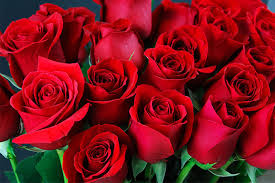